Keuzevrijheid: rechten & verschillen
Keuzevrijheid: rechten & verschillen
Keuzevrijheid: rechten & verschillen
In Nederland mogen veel kinderen en jongeren eigen keuzes maken. Bijvoorbeeld over welke kleding ze willen dragen, van wie ze houden, wat en waar ze gaan studeren, waar ze in geloven. Maar dit geldt niet voor iedereen. Iedereen heeft verschillende normen en waarden, regels en gewoontes. Ook jij en je klasgenoten – en jullie families – verschillen daarin.

Wat is logisch en normaal, wat is anders dan je kent maar wel oké en wat is schadelijk en mag niet volgens de Nederlandse wet?
Les 2: Hoe zit het met de keuzevrijheid van jou en je klasgenoten? 

Regels: wat is logisch en normaal, en wat is echt niet goed voor iemand.
Les 1: Wat is (keuze)vrijheid? Mensenrechten, (sub)culturen en verschillende normen & waarden
Wat is het doel van deze lessen?
Wat is het doel van deze lessen?
Wat is het doel van deze lessen?
Je leert wat (keuze)vrijheid is. Je leert dat jij bepaalde rechten hebt binnen Nederland. 

Je leert dat er in Nederland verschillende (sub)culturen zijn met verschillende normen en waarden, regels en gewoontes. Ook leer je over de verschillen hierin tussen jou en jouw klasgenoten.

Je leert dat er ook mensen zijn in Nederland die teveel in hun vrijheid worden beperkt door hun familie en omgeving.
Les 1: Wat is (keuze)vrijheid? Mensenrechten, (sub)culturen en verschillende normen & waarden
PS. Als er in de powerpoint een # met een nummer staat, kan je in het je werkboekje iets meelezen of een opdrachtje doen.
Quiz
Quiz
Quiz
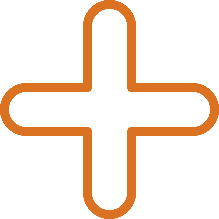 Welk groepje heeft straks het beste opgelet?
Mensenrechten en keuzevrijheid in de wereld en in Nederland
Mensenrechten en keuzevrijheid in de wereld en in Nederland
Mensenrechten en keuzevrijheid in de wereld en in Nederland
Quiz
(VIDEO HIER)
[Speaker Notes: https://www.youtube.com/watch?v=njJ5Xjp9f1I&ab_channel=Krachtbronnen]
Ieder heeft recht op veilig opgroeien, zonder geweld en dwang.
Ieder heeft recht op veilig opgroeien, zonder geweld en dwang.
Ieder heeft recht op veilig opgroeien, zonder geweld en dwang.
Niet enkel in Nederland, maar ook wereld breed zijn er afspraken over mensenrechten vastgelegd in de Universele Verklaring van de Rechten van de Mens.
#1
Welke drie regels vind jij het meest belangrijk?
Keuzevrijheid! Mag ik dan lekker alles doen wat ik zelf wil?
Keuzevrijheid! Mag ik dan lekker alles doen wat ik zelf wil?
Keuzevrijheid! Mag ik dan lekker alles doen wat ik zelf wil?
#2
Lees je mee? En ken jij nog andere voorbeelden?
Met vrijheid wordt bedoeld dat niemand je tegenhoudt om iets te doen of zeggen wat je wilt. Je bent vrij om keuzes te maken over je eigen leven en lichaam. Je mag vrienden en partners kiezen, je mag zelf bepalen of je kinderen wilt krijgen, je mag uitkomen voor je seksuele oriëntatie.

Dit betekent niet dat je alles moet kunnen doen of zeggen, vrijheid mag namelijk worden beperkt, maar alleen als dat echt nodig is voor de veiligheid. Zo mag je bijvoorbeeld geen misdrijven plegen, geen dingen stelen, door rood rijden, of anderen lichamelijk of met woorden pijn doen.
Korte opdracht: wat betekent het om het recht op ‘eigen keuze’ in Nederland te hebben?
#3
(Sub)culturen in Nederland: verschillende normen, waarden & gewoontes
(Sub)culturen in Nederland: verschillende normen, waarden & gewoontes
In Nederland hebben we veel verschillende soorten mensen, gezinnen, families en gemeenschappen. Ieder persoon, maar ook ieder gezin, familie of gemeenschap heeft andere normen en waarden, gewoontes en regels.
Weer even scherp: wat zijn normen & waarden ook alweer?
Weer even scherp: wat zijn normen & waarden ook alweer?
Weer even scherp: wat zijn normen & waarden ook alweer?
Quiz
(VIDEO HIER)
[Speaker Notes: https://www.youtube.com/watch?v=FgTpnBD4gKs&ab_channel=Mr.T%27sHistory]
Een korte oefening: normen en waarden
#4
Wat zijn de normen en wat zijn de waarden? En welke norm en welke waarde horen bij elkaar?
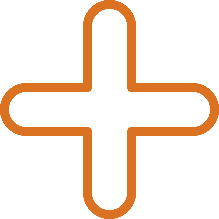 Spel: Welke norm(regel) vind jij belangrijker?
Verschillende normen en waarden
Verschillende normen en waarden
Verschillende normen en waarden
Ieder persoon, maar ook ieder gezin en  familie heeft dus andere normen en waarden, andere gewoontes en andere regels. De verschillen hiertussen komen vaak door:

opvoeding en gebeurtenissen, wat wordt doorgegeven door generaties (bijv. opa & oma)

religie/geloof en cultuur
(Sub)culturen in Nederland
(Sub)culturen in Nederland
(Sub)culturen in Nederland
Quiz
(VIDEO HIER)
[Speaker Notes: Filmpje: Wat is cultuur? | Huh?! - YouTube]
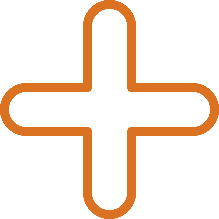 Dominante cultuur en subculturen
Dominante cultuur en subculturen
Dominante cultuur en subculturen
Subcultuur
Binnen een dominante cultuur vind je meerdere subculturen. Dit zijn kleinere groepen mensen die veel dingen gemeen hebben met de dominante cultuur, maar ook op een aantal punten verschillen.
Dominante cultuur
Dit is de cultuur die gevolgd wordt door de grootste groep mensen in een land.
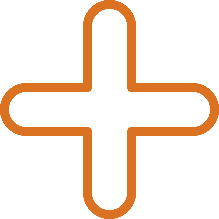 Opdracht: bij welke subculturen hoor jij?
#5
Brainstorm: eigen keuze, wat houdt dat eigenlijk in?
(Sub)culturen in Nederland: verschillende normen en waarden & regels en gewoontes
(Sub)culturen in Nederland: verschillende normen en waarden & regels en gewoontes
Iedereen om ons heen hoort dus bij verschillende families en subculturen, die weer verschillende normen en waarden, regels en gewoontes, hebben. In de algemene Nederlandse cultuur wordt de vrijheid van keuze door het individu heel belangrijk gevonden. Maar sommige families en subculturen binnen Nederland vinden het belangrijk om juist gezamenlijk als groep keuzes te maken. Het ene is niet beter dan het ander. In alle soorten (sub)culturen zit iets moois.

Een voorbeeld: Sommige jongeren vinden dat ze zelf moeten kunnen uitkiezen met wie ze verkering hebben en dat andere daar niks mee te maken hebben. Dit is oké. Sommige jongeren vinden het juist fijn als hun familie, hun ouders, goedkeuren met wie ze verkering hebben. Dat is ook oké. Het enige wat belangrijk is, is dat iemand niet gedwongen wordt. Wanneer bijvoorbeeld ouders of familie hun oudere kind dwingen om verkering met iemand te hebben, terwijl de jongere dat zelf helemaal niet wil, dan is dat niet goed. Dat mag niet volgens de wet. 

Het is dus belangrijk om aan de ene kant te accepteren en begrijpen dat iedereen weer andere normen en waarden, regels en gewoontes, heeft. En aan de andere kant, heeft ook ieder persoon bepaalde rechten en moet diegene beschermt worden als er iets gebeurt wat niet mag.
#6
Lees je mee?
Het verhaal van Lucas of Jamila
Lucas (20): 'Mijn ouders schrokken zich kapot toen ik vertelde dat ik homoseksuele gevoelens heb'
Jamila (22): 'Mijn ouders deden er alles aan om te voorkomen dat ik van het juiste pad zou afwijken'
Blik op het verhaal van Lucas of Jamila
Blik op het verhaal van Lucas of Jamila
#7
Wat gebeurt er in het verhaal?
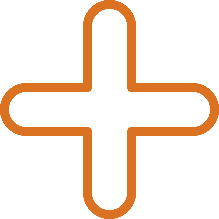 Debat
Debat
Er worden ons regels / beperkingen opgelegd door de overheid, door school en door onze ouders. Je mag lang niet alles doen. Wanneer spreken we nou echt van vrijheidsbeperking (beperkt in de vrijheid)?
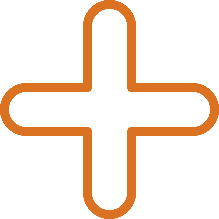 Debat – Stelling 1
Het is normaal dat ouders meebeslissen wat voor studie hun kind gaat doen.
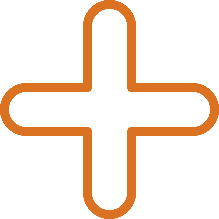 Debat – Stelling 2
Als je kleding draagt die volgens jouw ouders niet oké is, mogen zij dat verbieden.
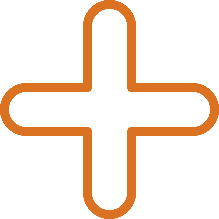 Debat – Stelling 3
Ouders moeten de partner van hun kind goedkeuren voordat hun kind met diegene gaat trouwen of samenwonen.
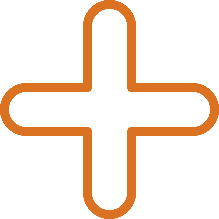 Debat – Stelling 4
Als kind hoor je te geloven wat jouw familie gelooft.
Quiz
Quiz
Quiz
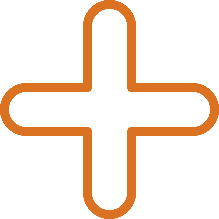 Welk groepje heeft er het beste opgelet?
Wat weten we nu & waarom is dat belangrijk?
#8
Vooruitblik volgende les
Vooruitblik volgende les
Vooruitblik volgende les
Hoe zit het eigenlijk met keuzevrijheid en regels bij ons: bij jou en je klasgenoten? Wat zijn verschillen en wat is hetzelfde?
Afsluiting
Afsluiting
Afsluiting
Het kan zijn dat je nog veel na moet denken over wat er besproken is of er een keertje verder over wil praten. Misschien heb jij of iemand die jij kent vaak niet de vrijheid om zelf keuzes te maken. Je bent altijd welkom om met mij of een andere leerkracht daarover verder te kletsen. 

Je kan ook online en anoniem praten via de Chat met Fier. Daar kunnen ze naar jouw verhaal en zorgen luisteren en als je dat wilt jou advies en hulp geven. 

Online en anoniem praten via de Chat met Fier: Chat met Fier
Keuzevrijheid: rechten & verschillen
Keuzevrijheid: rechten & verschillen
Keuzevrijheid: rechten & verschillen
Les 2: Hoe zit het met de keuzevrijheid van jou en je klasgenoten? Regels: wat is logisch en normaal, en wat is echt niet goed voor iemand.
Terugblik op de vorige les
Terugblik op de vorige les
Terugblik op de vorige les
De afgelopen les hebben we gesproken over…

• …keuzevrijheid en onze rechten binnen Nederland. 

• …wat (keuze)vrijheid wel en niet is. 

• …de verschillende (sub)culturen, normen, waarden en regels in Nederland

• …het verhaal van Lucas/Jamila: een jongere in Nederland die ernstig in zijn/haar vrijheid werd beperkt door familie en omgeving.
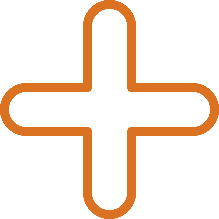 Het verhaal van Lucas of Jamila
Lucas (20): 'Mijn ouders schrokken zich kapot toen ik vertelde dat ik homoseksuele gevoelens heb'
Jamila (22): 'Mijn ouders deden er alles aan om te voorkomen dat ik van het juiste pad zou afwijken'
Hoe zit het bij jou?
#9
Opdracht: Welke regels zijn logisch/normaal (qua regels voor jouw leeftijd) en welke regels maken de (keuze)vrijheid zoveel kleiner, dat het eigenlijk echt niet goed is voor iemand (dat het schadelijk is). 
Zien jullie het verschil tussen de regels?
#10
Creatieve opdracht:
Wat betekent vrijheid voor jou? 
OF
Wat wens jij alle kinderen van 11/12 jaar toe als het gaat om (keuze)vrijheid?
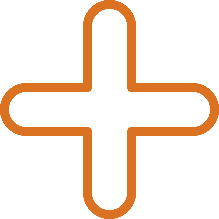 Deel het met je klas!
Deel het met je klas!
Deel het met je klas!
Terugblik
Terugblik
Terugblik
Wat heb je vooral onthouden van de afgelopen twee lessen?
Afsluiting
Afsluiting
Afsluiting
Het kan zijn dat je nog veel na moet denken over wat er besproken is of er een keertje verder over wil praten. Misschien heb jij of iemand die jij kent vaak niet de vrijheid om zelf keuzes te maken. Je bent altijd welkom om met mij of een andere leerkracht daarover verder te kletsen. 

Je kan ook online en anoniem praten via de Chat met Fier. Daar kunnen ze naar jouw verhaal en zorgen luisteren en als je dat wilt jou advies en hulp geven. 

Online en anoniem praten via de Chat met Fier: Chat met Fier
Keuzevrijheid: rechten & verschillen
Keuzevrijheid: rechten & verschillen
Keuzevrijheid: rechten & verschillen
De lessenreeks is ontwikkeld door Fier, en mogelijk gemaakt door ZonMw als aanvullende subsidie op het praktijkonderzoek (M)eer Zien. Het onderzoek (M)eer Zien is een samenwerking tussen Fier, Sterk Huis, Landelijk
Knooppunt Huwelijksdwang en Achterlating en Hogeschool Leiden. Kijk voor meer informatie over dit onderzoek op www.fier.nl/schadelijke-praktijken.
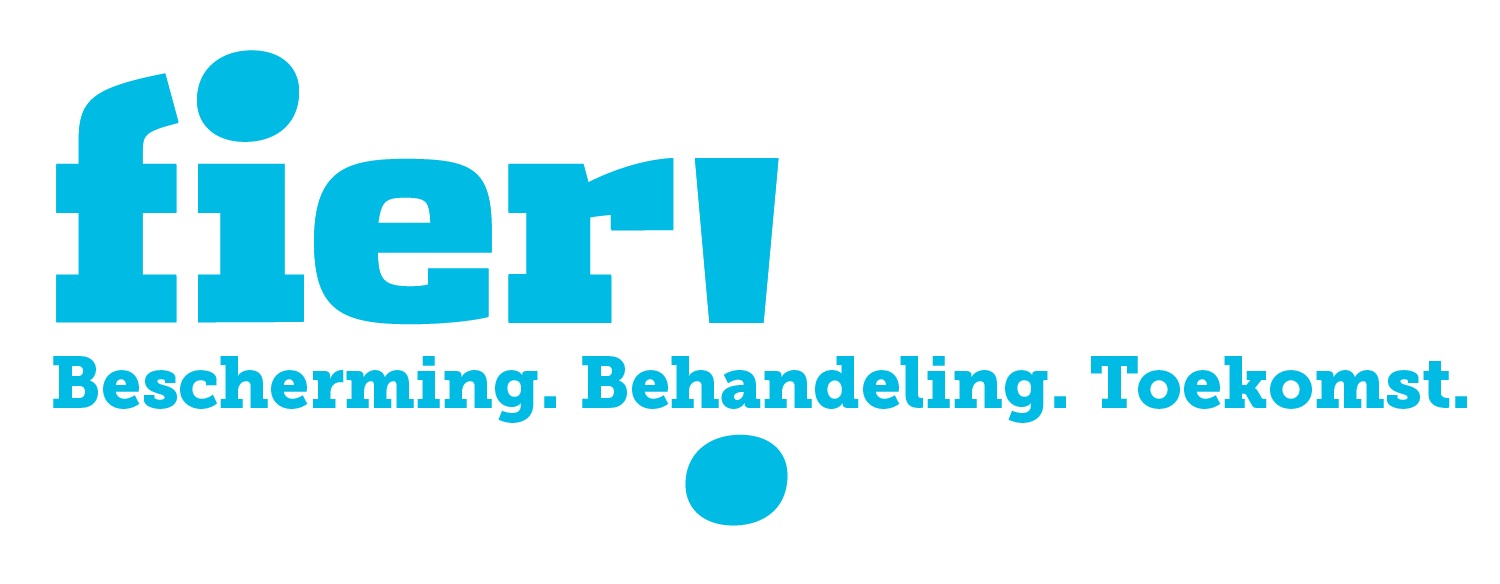 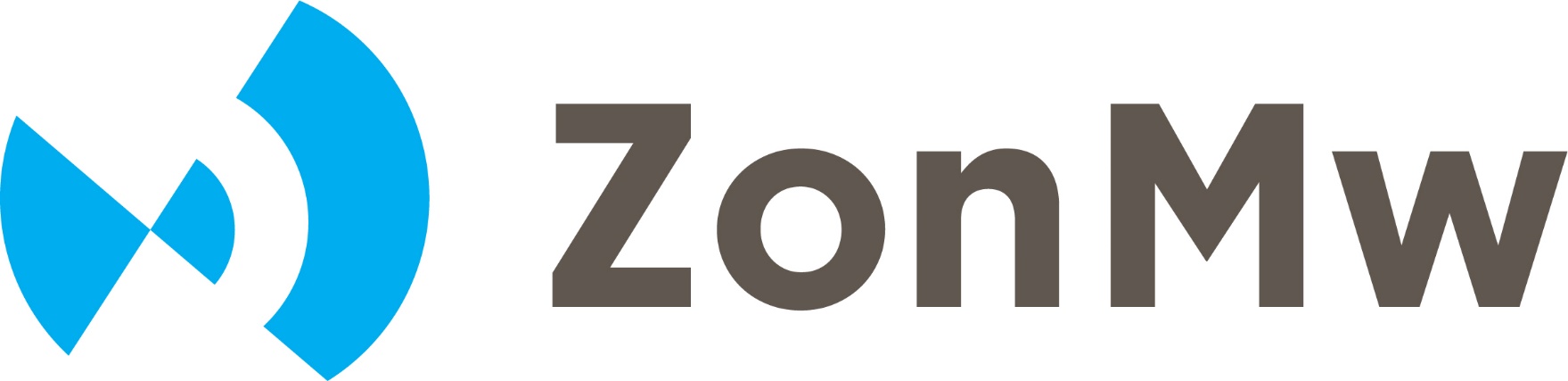